Building Clinical Relationships that Last
By: Heather Osness
Objectives
The learner will recognize why a good relationship is vital to a programs success
The learner will identify ways their program can show appreciation to their clinical sites
The learner will discover good communication practices and how to be in sync with their clinical sites
Disclaimer…
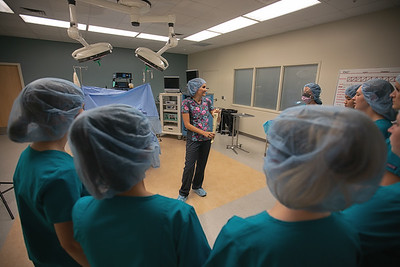 About Me
Mother of 5 
Practicing CST since 2015
Teaching since 2019
PD since January 2020
Recently returned from a humanitarian trip in Mali West Africa
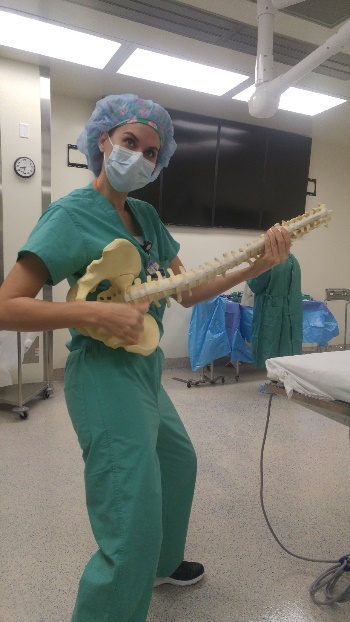 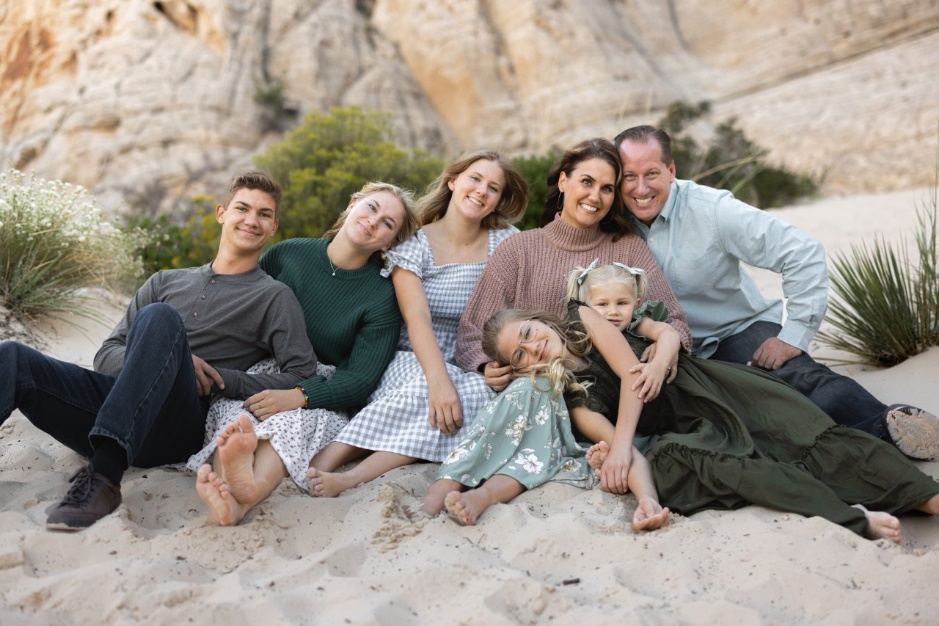 Good relationships are vital to our program success
Symbiosis is EVERYWHERE
Columbian Lesserback Tarantula and the Dotted Humming Frog
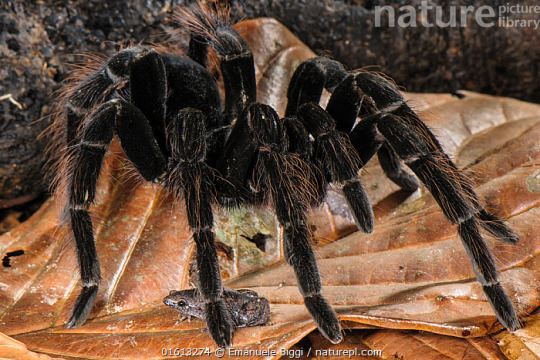 Mutualistic Symbiosis
Long term mutually beneficial relationships between two organisms

Much like these relationships in nature we want to provide the same mutually beneficial relationship to our clinical sites
But why….
Program Benefits
Clinical experience is necessary for completion of the program
Good rapport can give you an edge over competing programs
Willing to “share” valuable techs for teaching
Clinical Benefits
Year long job interview
“Courting” desirable students
Students are more likely to apply at familiar clinical sites
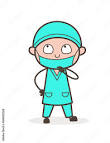 Other things to consider…
We rely on good clinical sites to help in meeting our accreditation standards
We use their leadership for our Accreditation Committees
Having open communication allows you to get things done faster
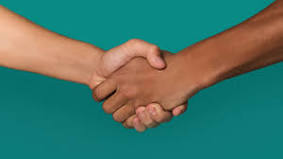 How do we get there?
There are lots of great paths we can take to build this relationship.

Today we are going to focus on two paths
	
Appreciation and Communication
The science behind appreciation
Think back to your most memorable experience in clinicals as a student
Gratitude can smooth over those “yucky” experiences 
We can show gratitude to facilities as a whole as well as individual preceptors
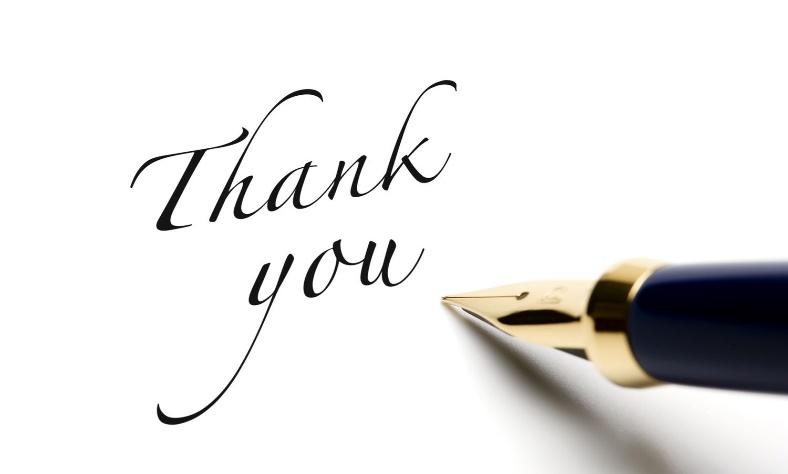 Provide education
Preceptor Education experiences
Going through AST you can provide education AND CE credit
This helps get them the CE’s they need to stay certified
Also helps preceptors build skills related to teaching
Helps relieve some of the preceptor’s anxiety and stress of teaching a student
Some things you can teach
How to give good real feedback
Why that matters to the success of a student
How to set goals with a student
How to let the student lead but we watchful in the background
Be sympathetic 
Teaching is also a learning experience for the preceptor
Facility Education
Be the source they need for procedure and policies
Hint- Use the AST.org website for direction
Provide them with information about State Assembly workshops and Conferences
If you aren’t already involved in your State Assembly do it!
Your time to share
Communication: Getting on the same page
Common miscommunications
Scheduling 
Preceptor expectations
Level of student ability
Proper feedback from preceptors
Who can be a preceptor
What the preceptors are teaching the students
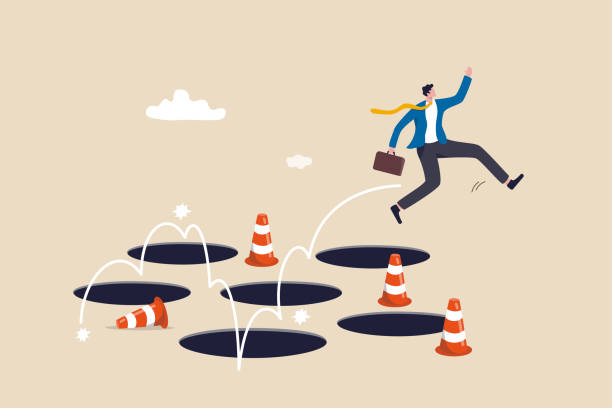 Program Advisory Committee
This is a great tool to help you communicate effectively with your clinical sites
They get insight into how you run your program but they also have the ability to voice their opinions, concern or praise
Employer Satisfaction Surveys
Make a personal phone call before sending the survey to let them know its coming 
Get in touch after you get the survey back if there are any concerns expressed in the survey
Additional communication ideas
Have regular meetings with management
Address concerns within 24 hours of receiving feedback
Its tempting to put it off or hope it goes away but don’t  do it!
Don’t rely solely on others to build these relationships
Comments or Questions